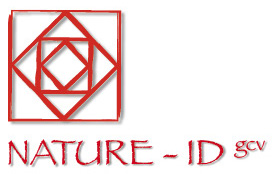 Elke gemeente een actie voor wilde bijen
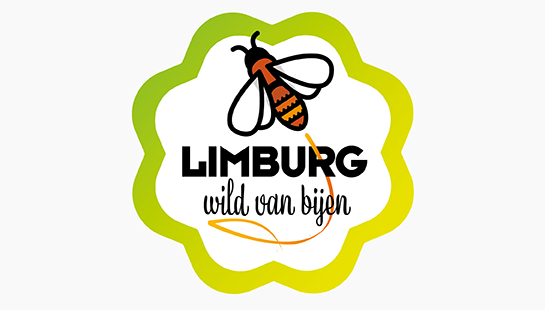 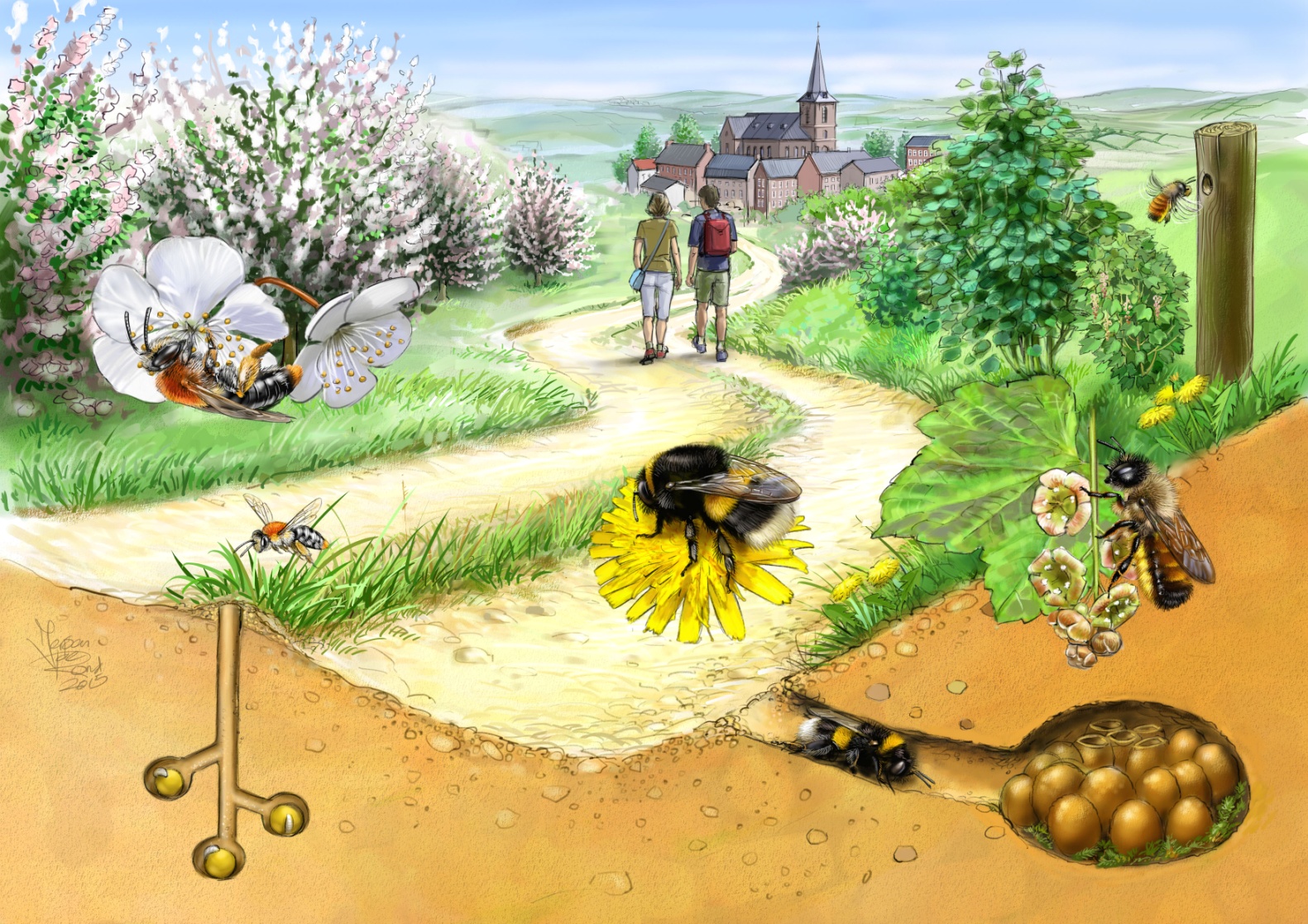 Maarten Jacobs, Kobe Janssen, Ivo Raemakers
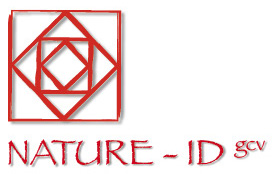 Wilde bijen: project - doel
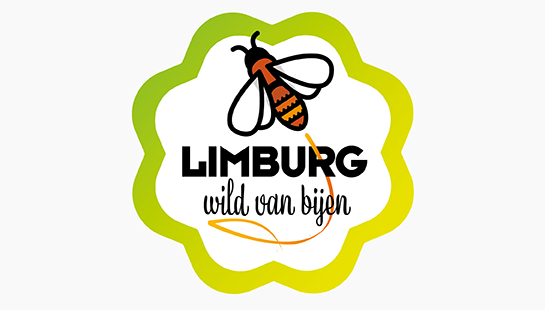 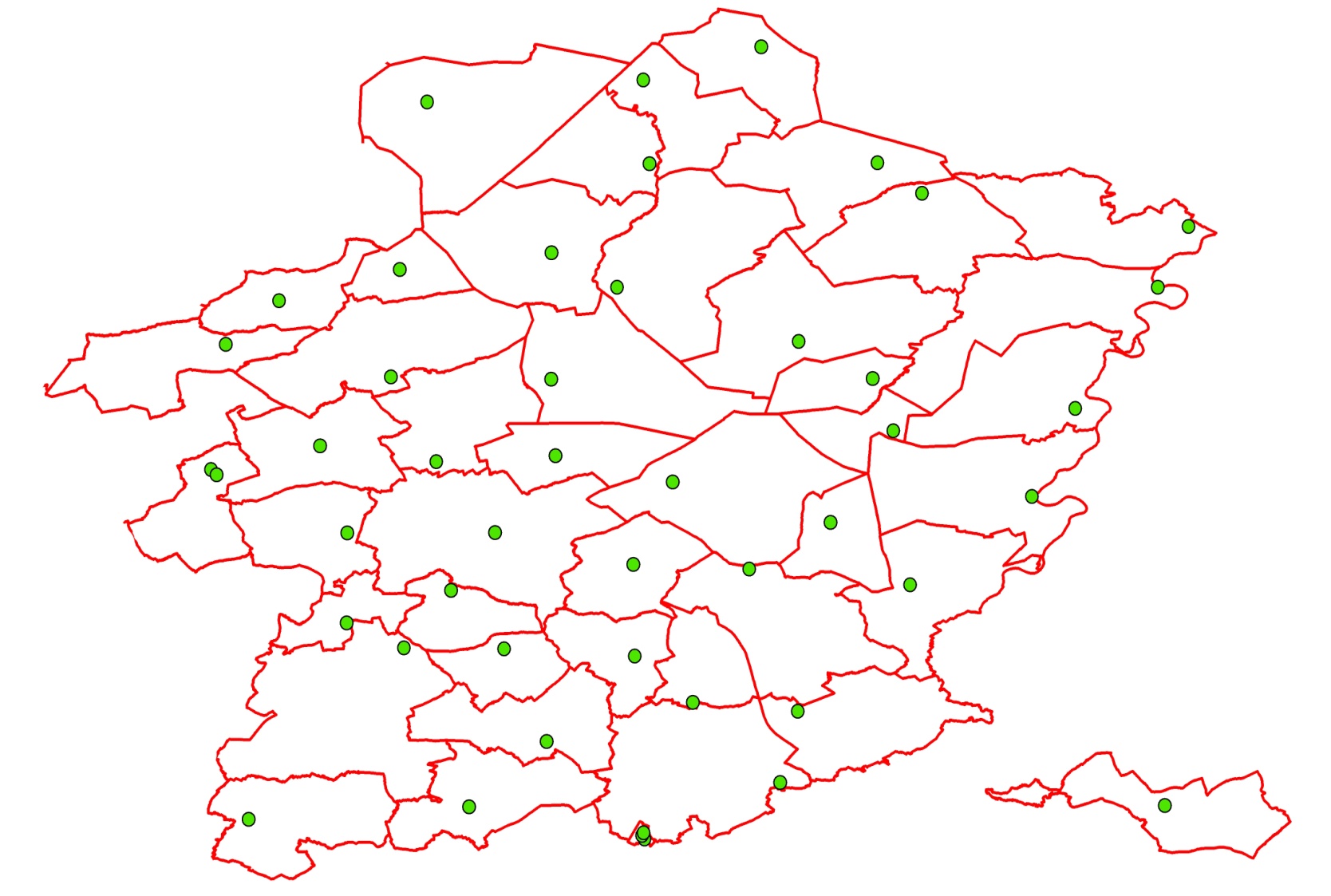 Provincie Limburg onderneemt actie!
Project met als doel 
Hoe gesteld met wilde bijen in Limburg?
Eén actie per gemeente uitwerken
Opmaak handleiding maatregelen voor wilde bijen
Communicatiebeelden
Nature-ID gcv krijgt opdracht
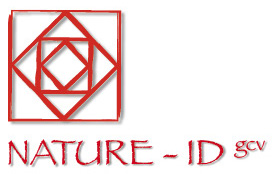 Wilde bijen: project - aanpak
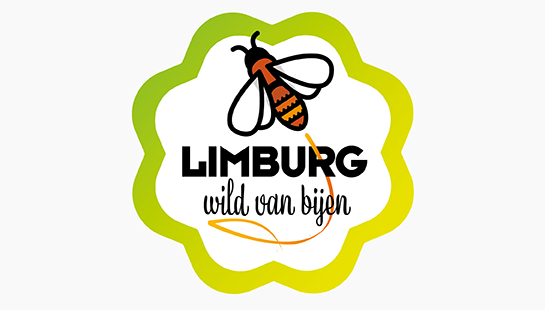 Soortenlijst

Gemeentelijke acties
Aanmaak online kaart en begeleidende tekst
Zoektocht geschikte gebieden wordt breed verspreid door RL, PNC, NP-studie, Lieteberg, centrum duurzaam groen en vele persoonlijke contacten
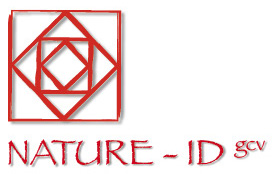 Wilde bijen: project - aanpak
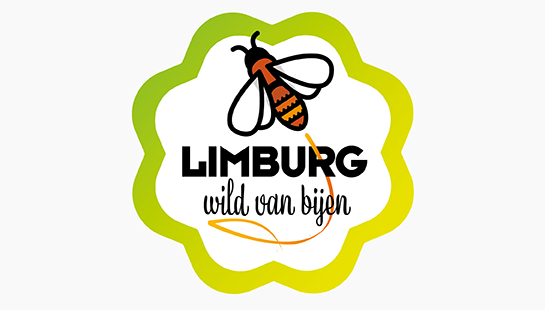 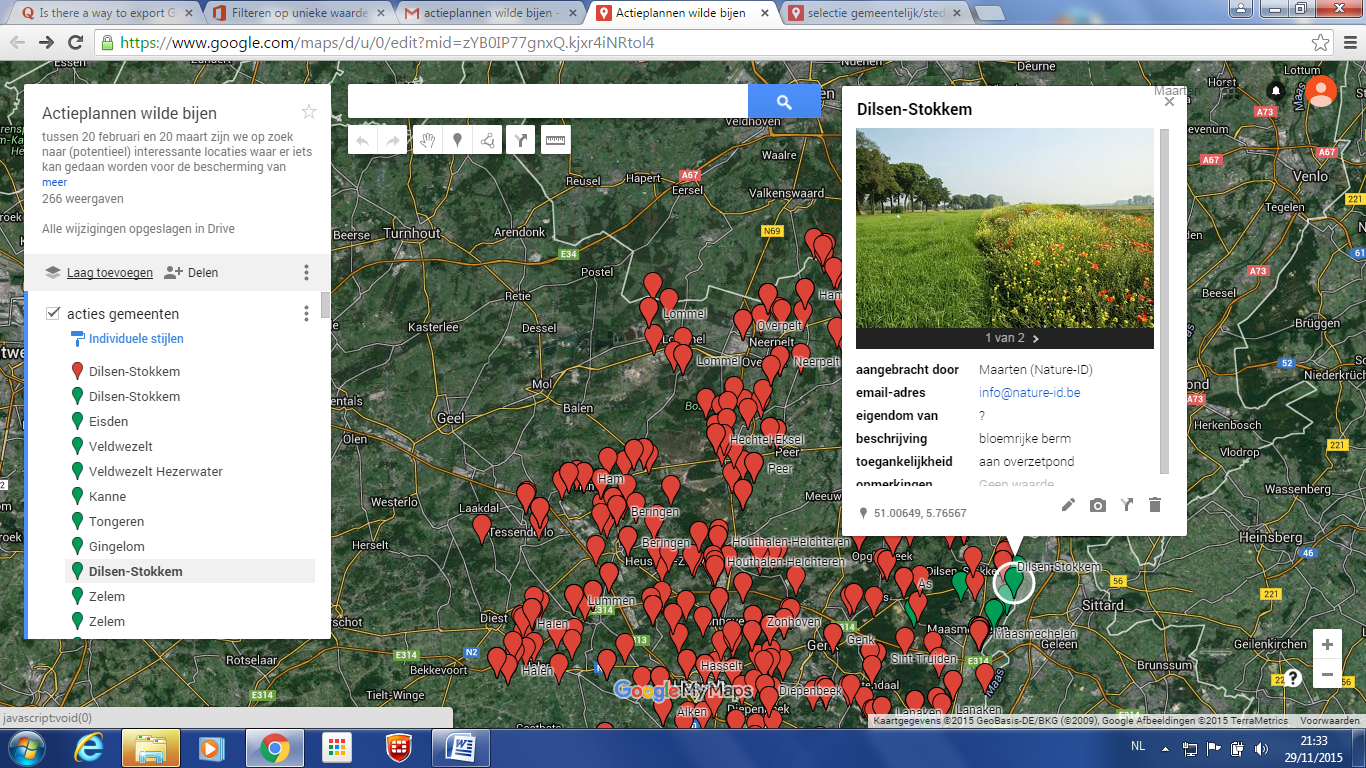 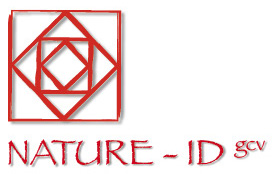 Wilde bijen: project - resultaten
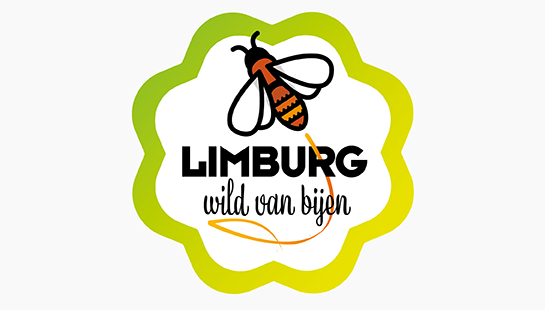 Soortenlijst
260 soorten
111 op NL RL en 10 niet beoordeeld (nieuw, onvoldoende gegevens)
55 soorten met Limburgse verantwoordelijkheid
25 Limburgse soorten
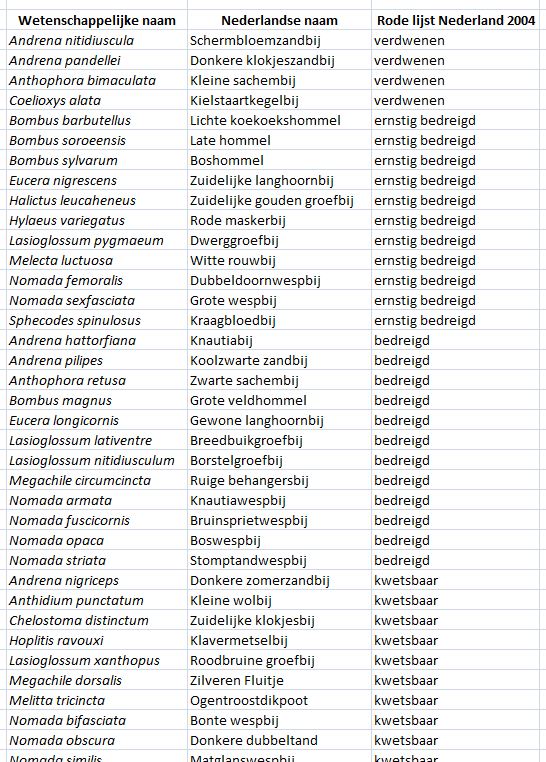 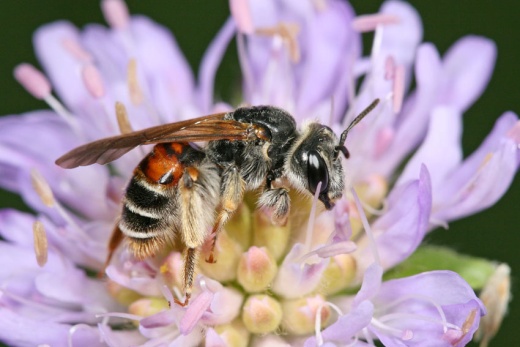 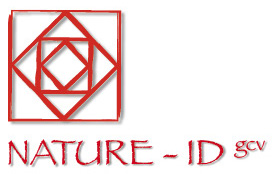 Witte rouwbij (Melecta luctuosa)
Donkere klokjeszandbij (Andrena pandellei)
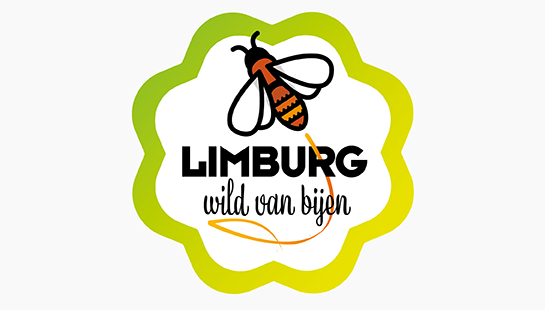 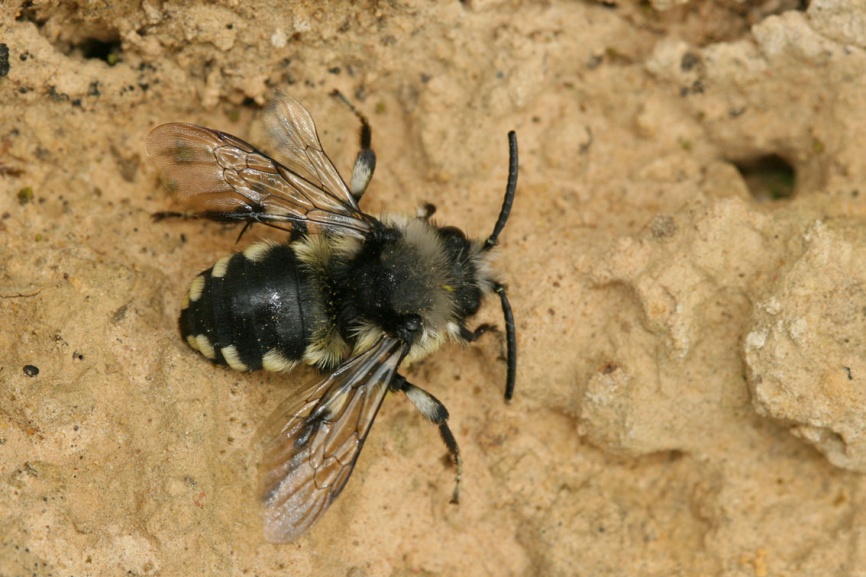 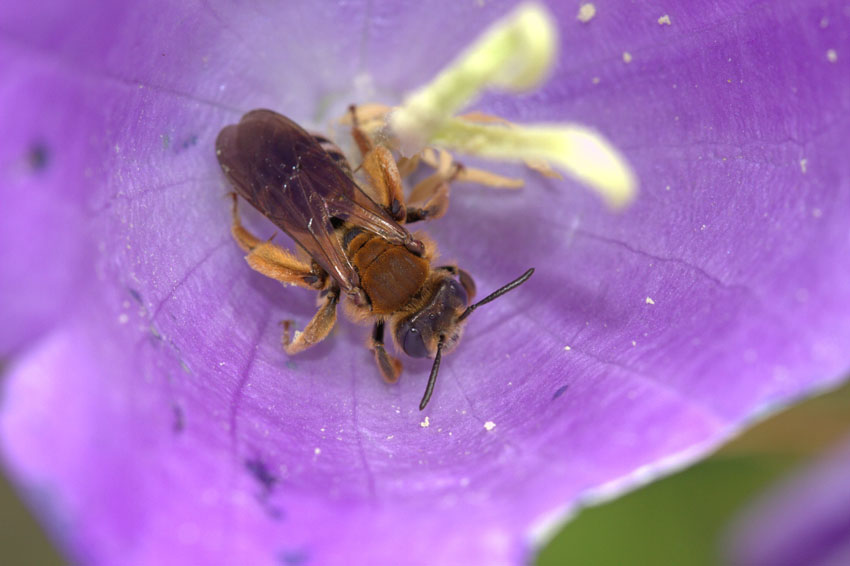 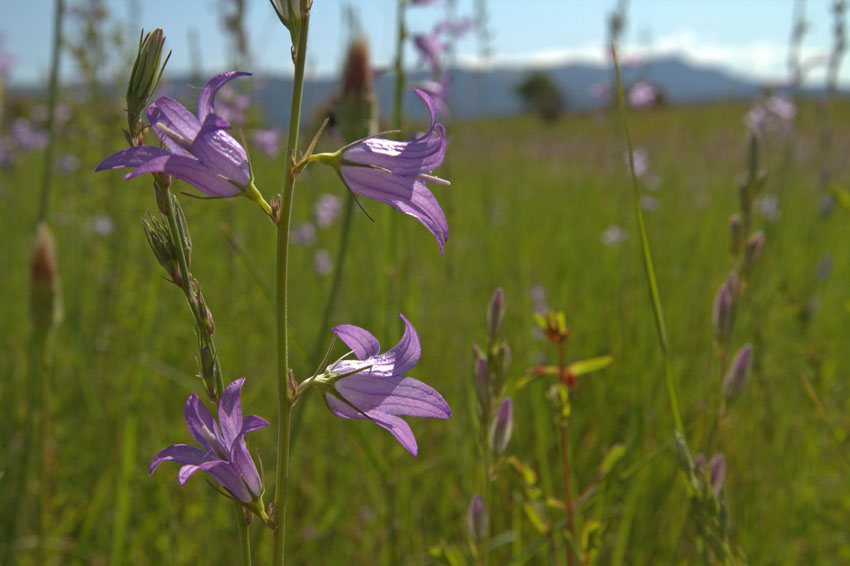 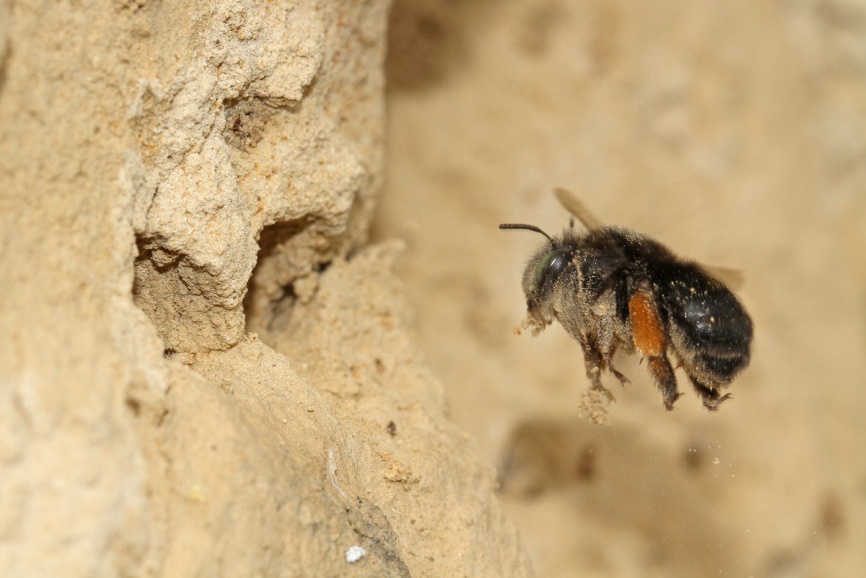 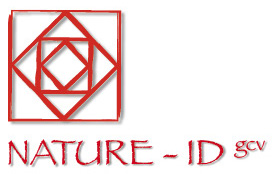 Zuidelijke langhoornbij (Eucera nigrescens) 
	& 
	Grote wespbij (Nomada sexfasciata)
Grote stomptandwespbij
	(Nomada villosa)
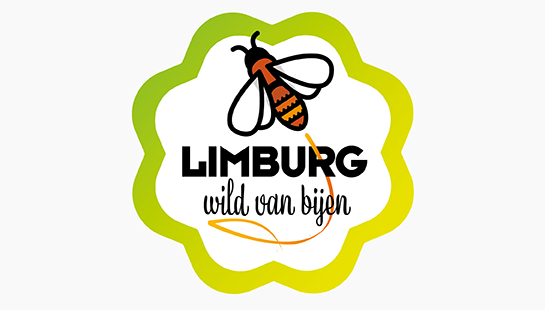 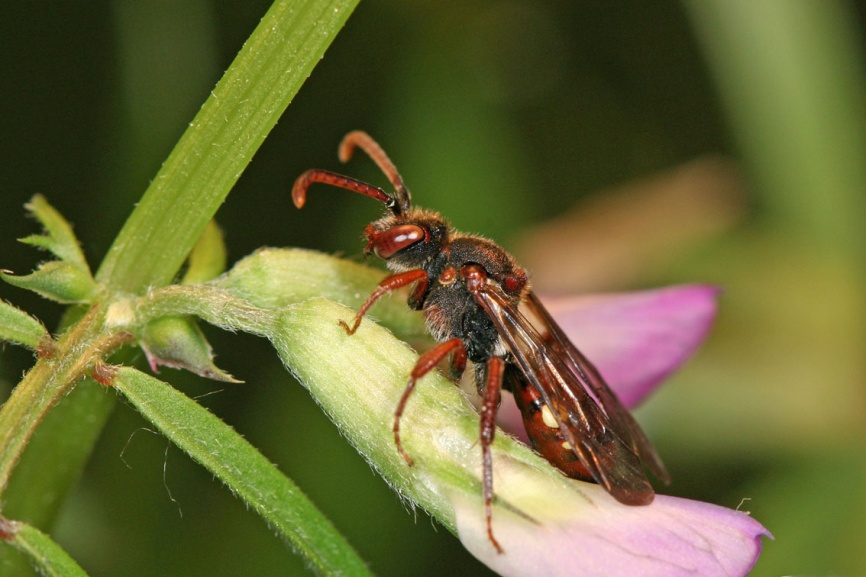 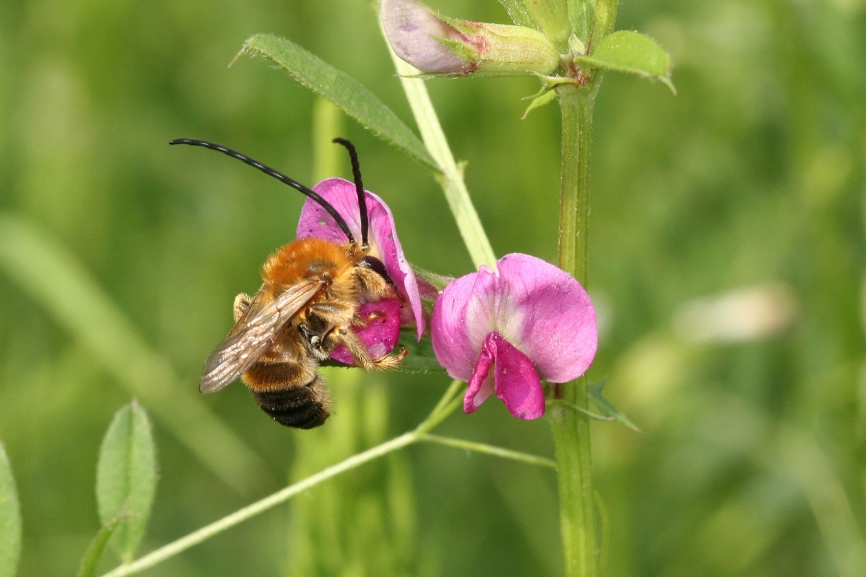 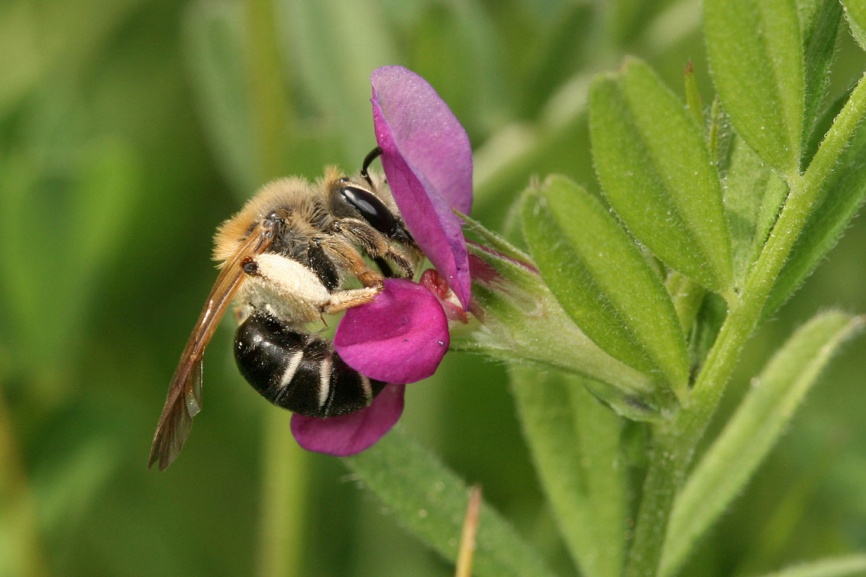 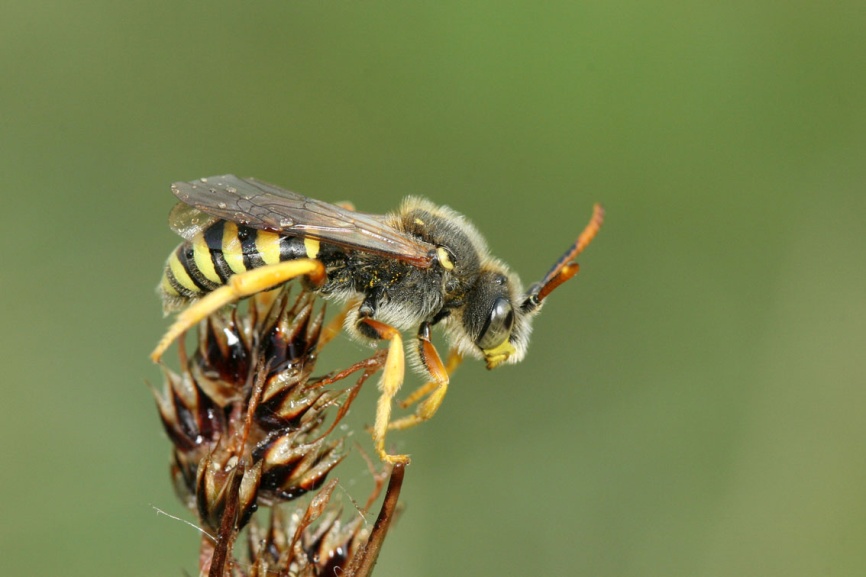 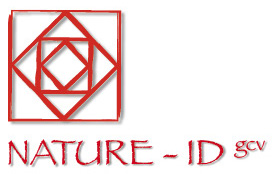 Wilde bijen: project - resultaten
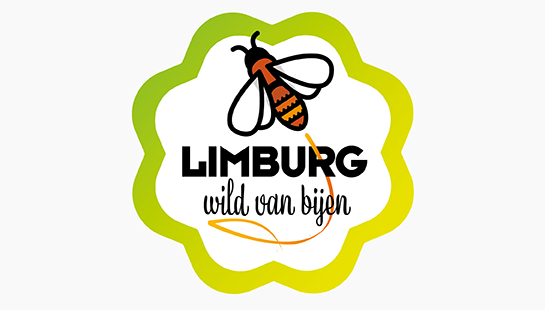 Actieplannen
400 potentieel interessante gebieden gemeld
Per gemeente 2-3 gebieden geselecteerd 
Eén gebied per gemeente uitgewerkt
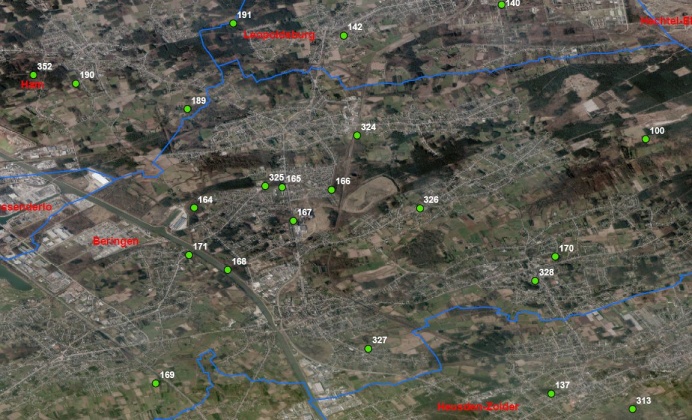 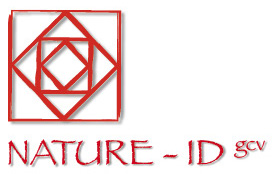 Wilde bijen: project - resultaten
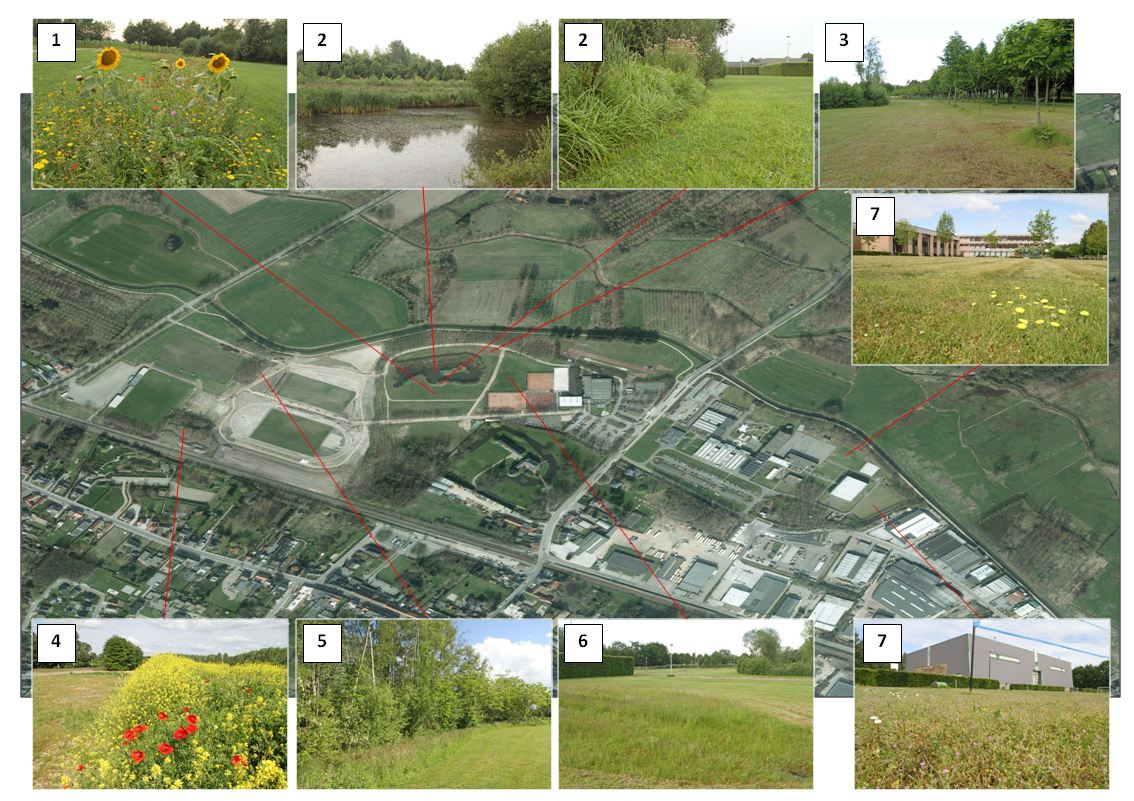 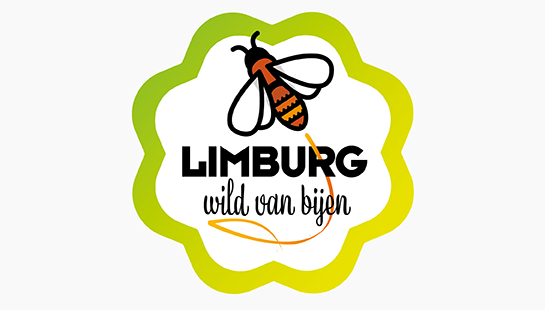 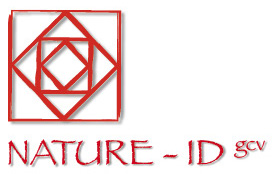 Wilde bijen: project - resultaten
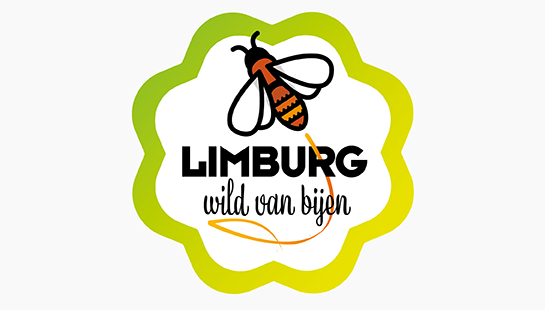 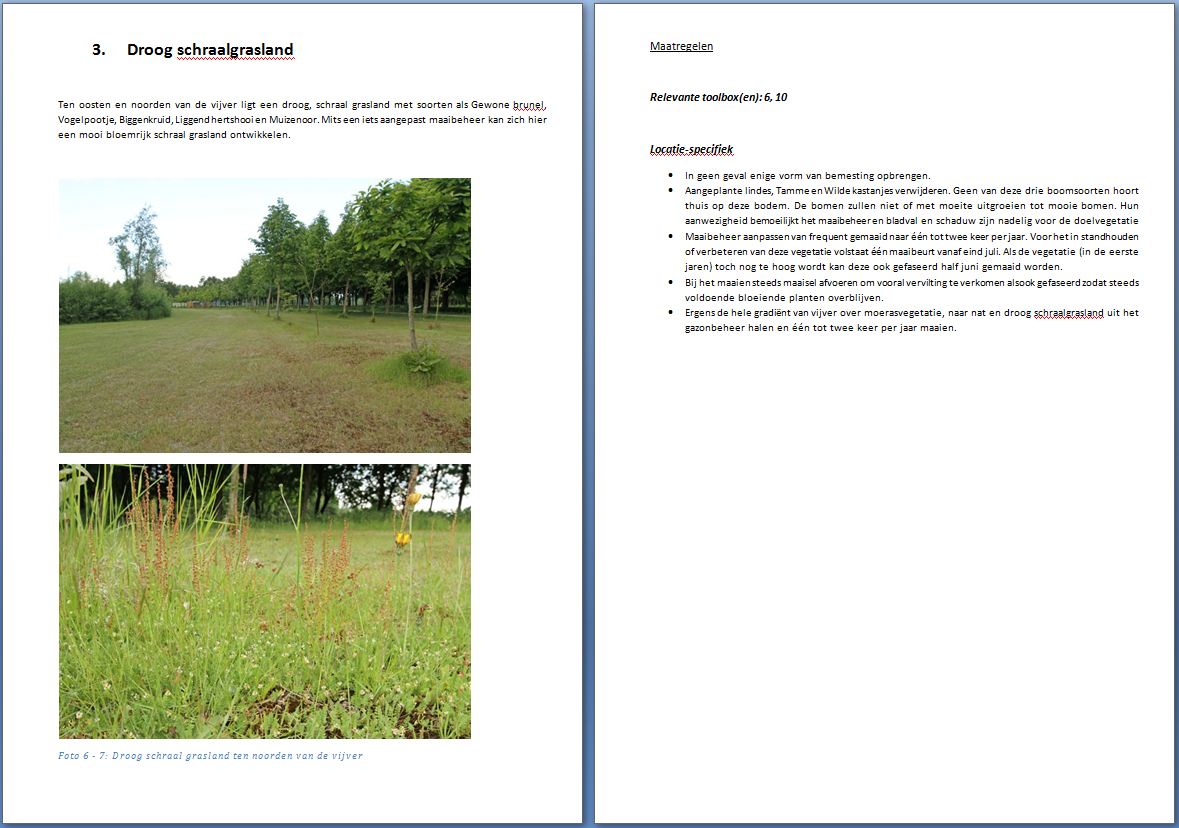 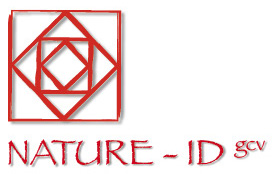 Wilde bijen: project – resultatenHandleiding maatregelen
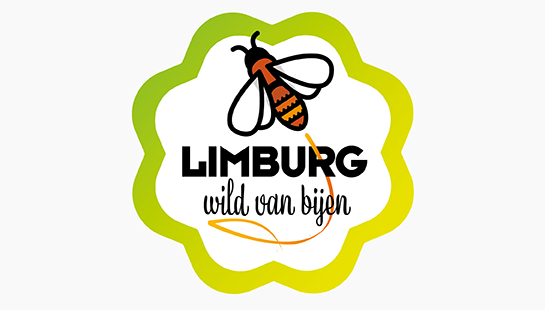 ‘De bij’ bestaat niet‘de’ hulpmaatregel dus ook niet
De handleiding geeft dan ook geen concreet antwoord op vragen als:
Bij welke inrichtingsmaatregelen zijn de meeste bijensoorten gebaat?
Bij welke beheermaatregelen zijn de meeste bijensoorten gebaat?

De handleiding behandelt wel de waarde en mogelijkheden van:
voor wilde bijen en gemeenten belangrijke landschaps- en biotooptypen
bijzonder waardevolle nestlocaties
enkele ‘lastige’ beheermaatregelen
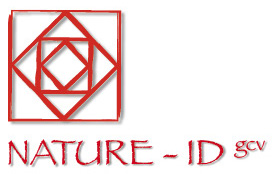 Wilde bijen: project – resultatenHandleiding maatregelen
richtlijnen voor beheer, inrichting en evaluatie van de voor bijen meest belangrijke Limburgse landschapselementen.
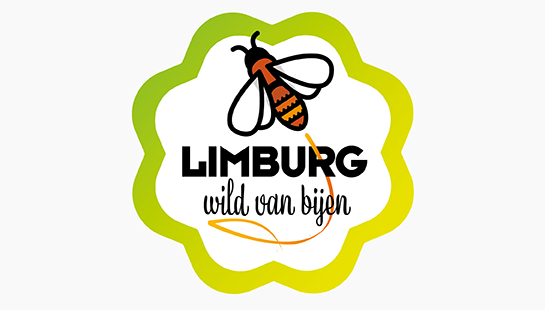 Akkers 
Bloemrijke graslanden op leem
Boomgaarden
Droge heide
Droog grasland 
Hagen en houtwallen
Kalkgrasland 
Moeras- en oevervegetatie
Oude muren
Ruderale vegetaties
Stedelijk groen
Vochtig schraalgrasland
Vochtige heide
Wilgenstruweel
Zoomstruweel op leem/kalk 
Zoomstruweel op zand
Bossen

Inzaaien
Maaien

Dood hout
Steilwanden
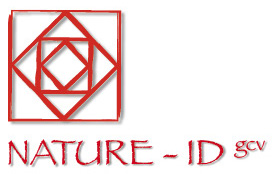 Wilde bijen: project - resultaten
Voorbeeld: Bloemrijk grasland op leem
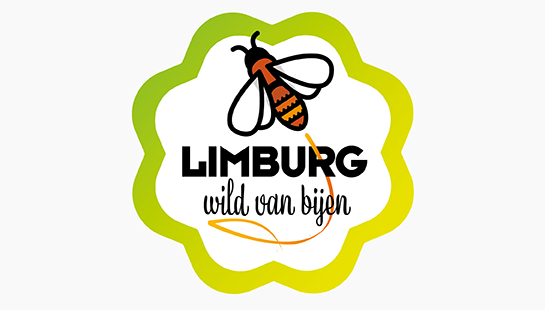 Beschrijving

 Regio
 Algemeen
 Standplaats
 Karakteristieke bijen
 Karakteristieke bijenplanten
 gangbaar beheer
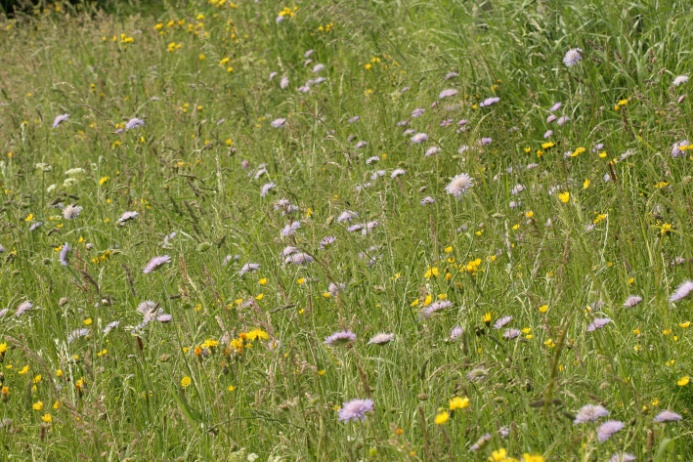 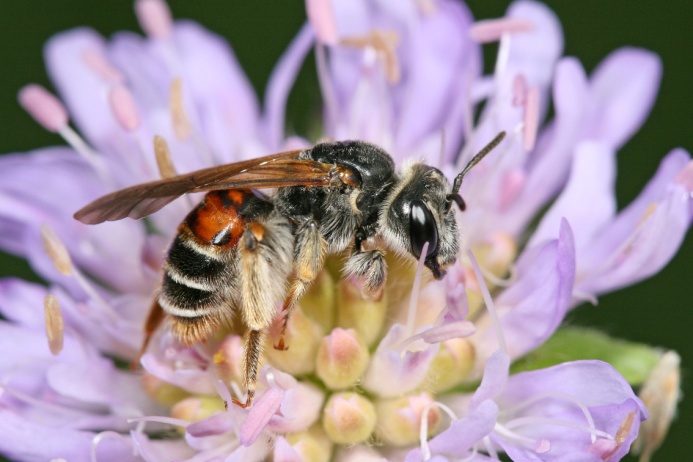 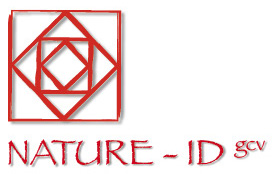 Wilde bijen: project - resultaten
Voorbeeld: Bloemrijk grasland op leem
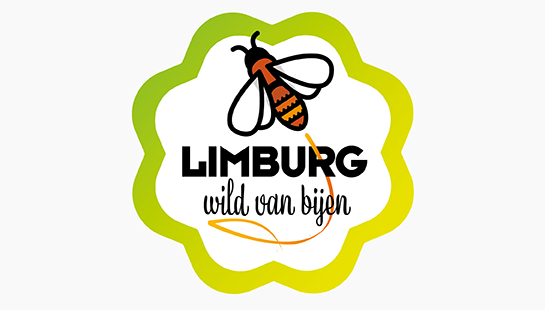 Toolbox
 Bloemenaanbod en vegetatiestructuur
Analyse
Maatregelen
Bloemenaanbod en/of diversiteit vergroten
Structuur verbeteren
Bloeitijdstip corrigeren
 Nestgelegenheid
Analyse
Maatregelen
Ondergrondse nestgelegenheid creëren
Bovengrondse nestgelegenheid creëren
 Kwaliteitsmonitoring bijenfauna
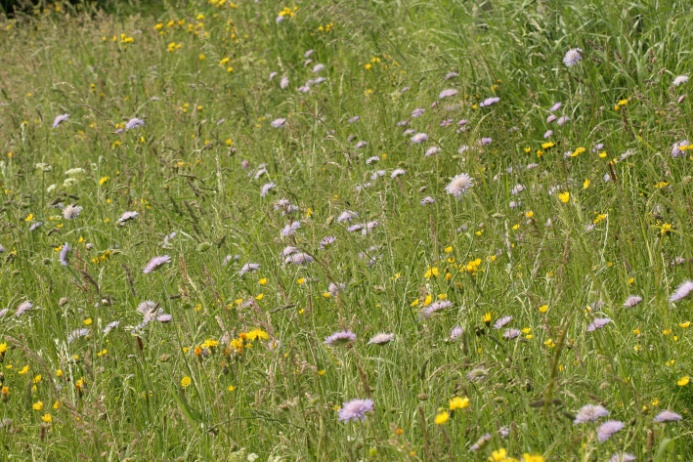 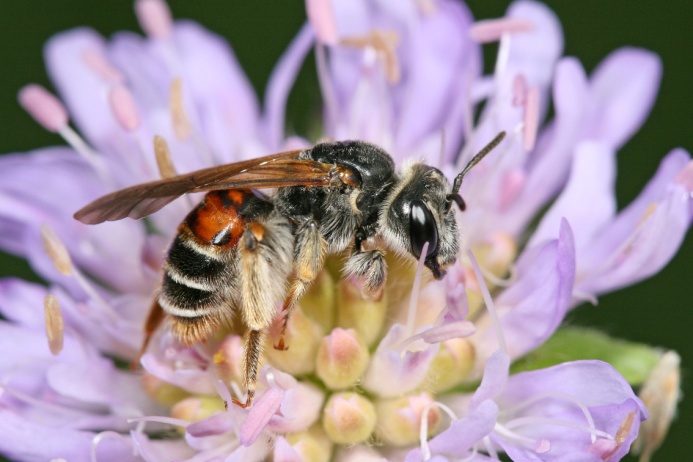 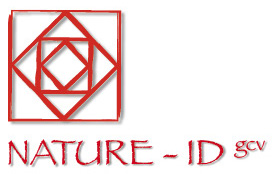 Wilde bijen: project - resultaten
Voorbeeld: Dood hout
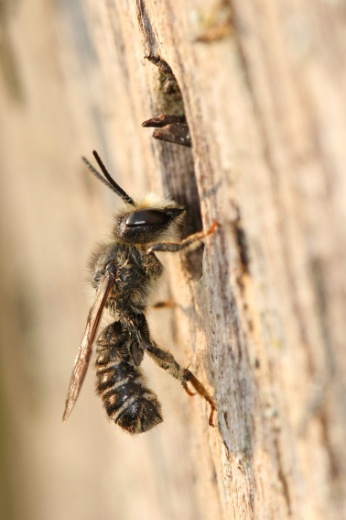 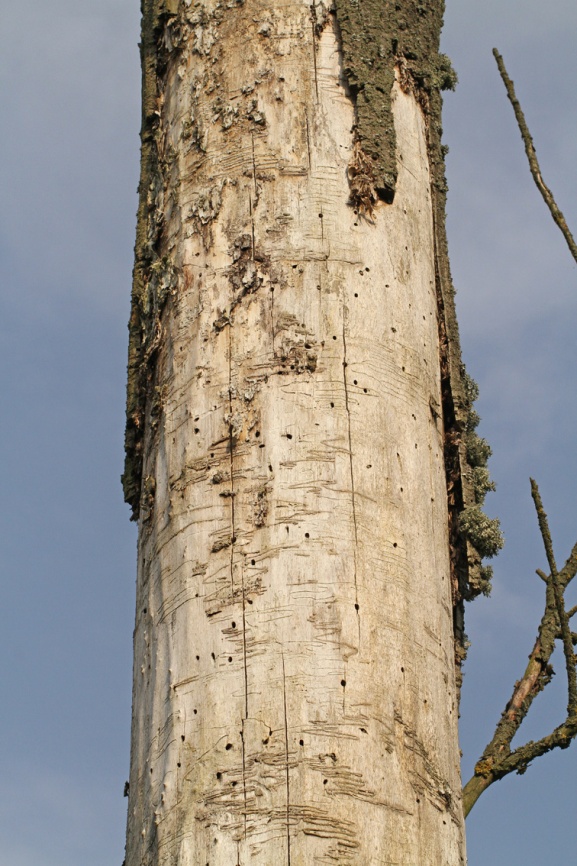 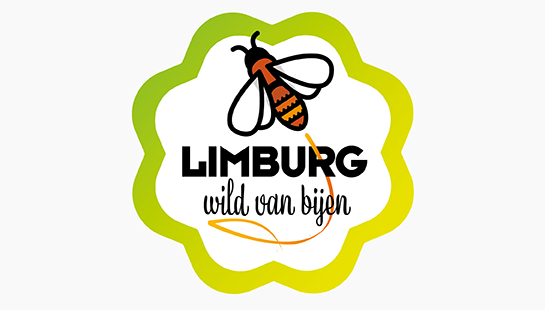 Beschrijving
 Regio
 Algemeen
Toolbox
 Behouden, vergroten en verbeteren aanbod dood hout
Maatregelen
Risicobomen opsnoeien in plaats van rooien
Dode bomen vrijzetten
Bomen ringen
 bij natuurherstel enkele bomen of stammen laten staan
 Dode fruitbomen
 onbewerkte houten rasterpalen
 bijenhotels
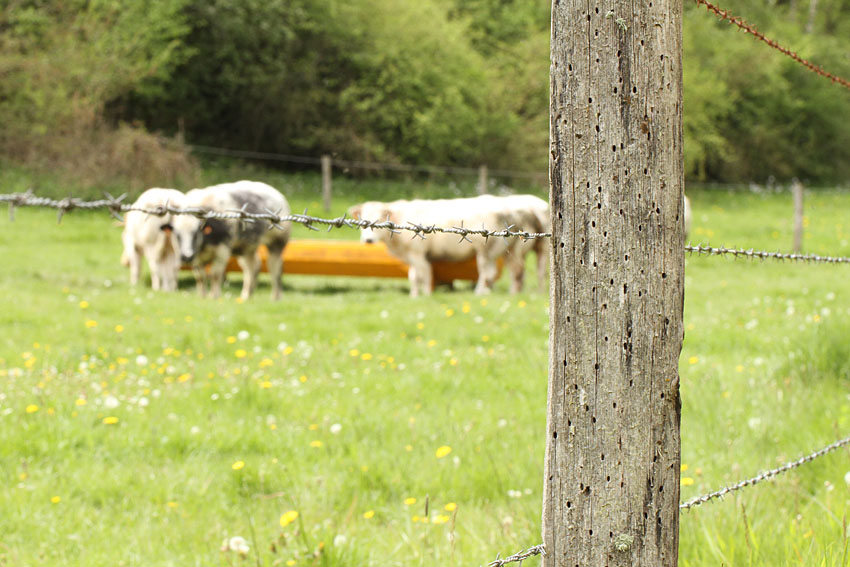 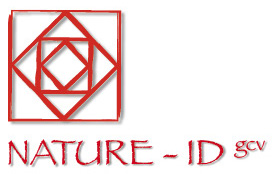 Wilde bijen: project - resultaten
Voorbeeld: Dood hout
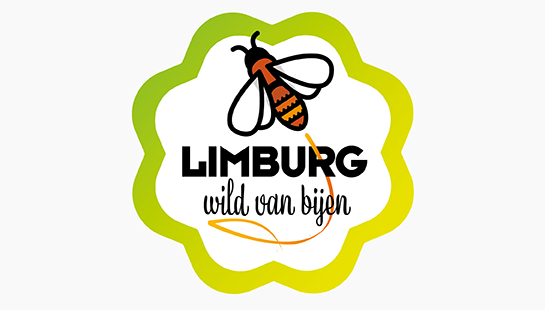 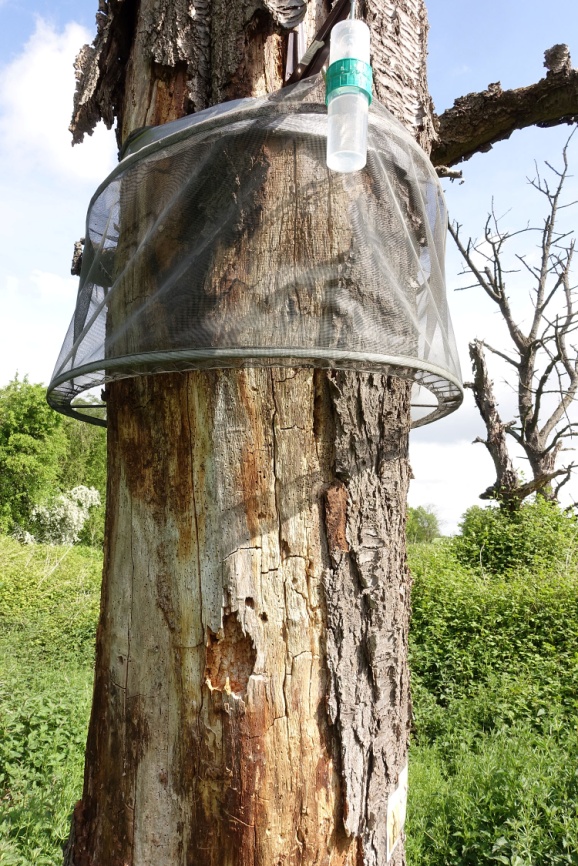 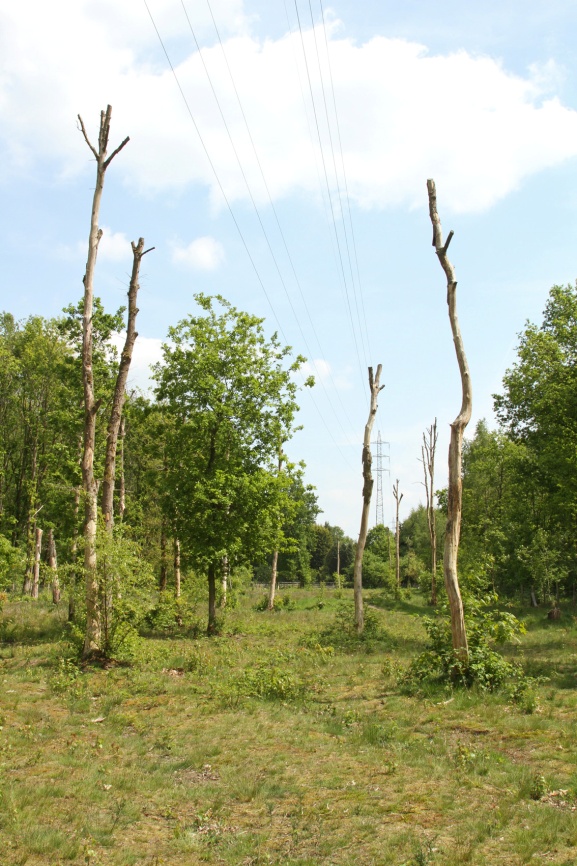 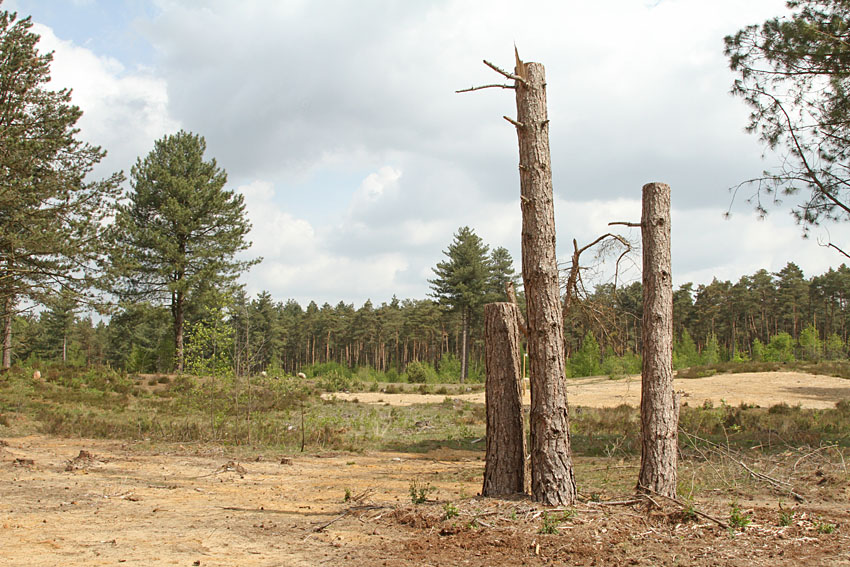 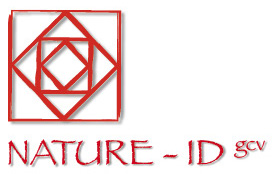 Wilde bijen: project - resultaten
aandachtspunten
Vermesting
Maaiperiode, maaimethode, frequentie en schaal
(tuin)afvalstorten
Exoten
Niet uitgaan van natuurlijke potentie/maatregel is iets anders maken dan er is bvb inzaaien bloemenstroken
Ontbreken geschikte nestlocaties
Grootschaligheid (ook binnen natuurbeheer)
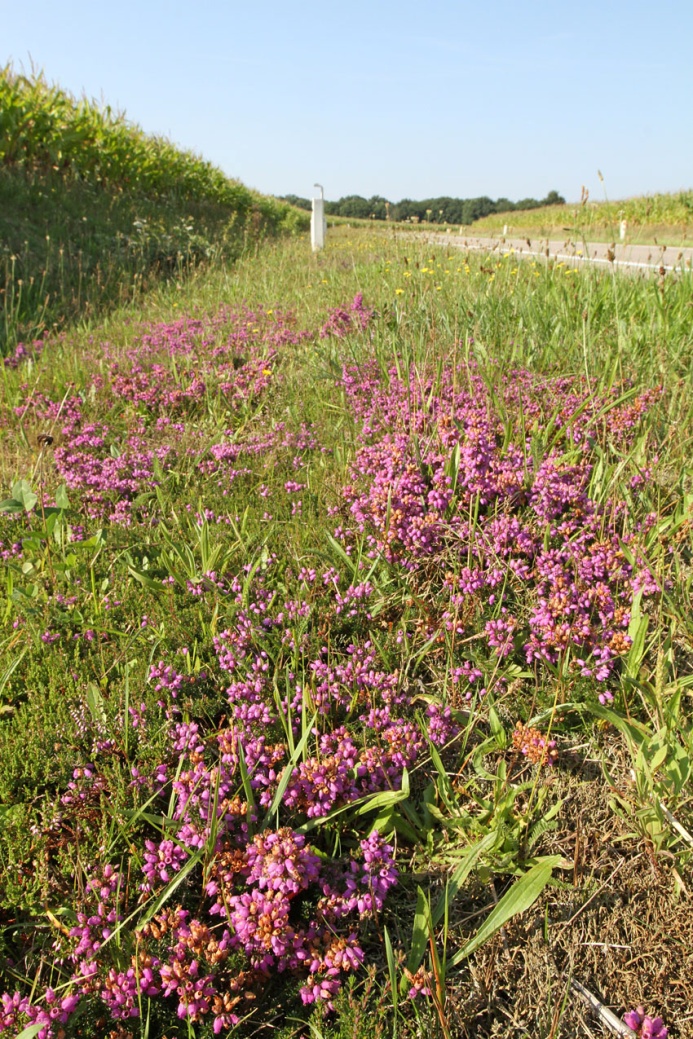 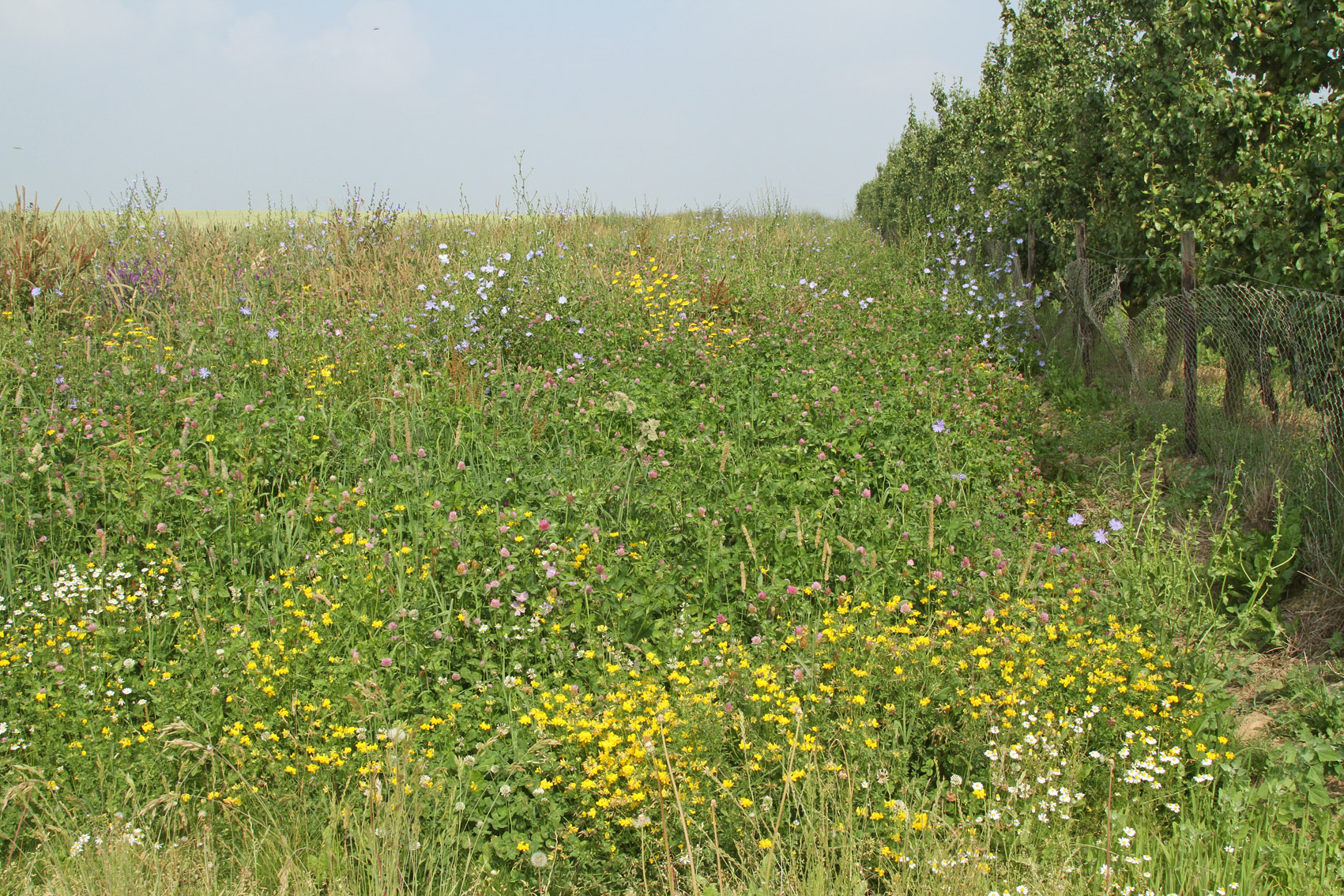 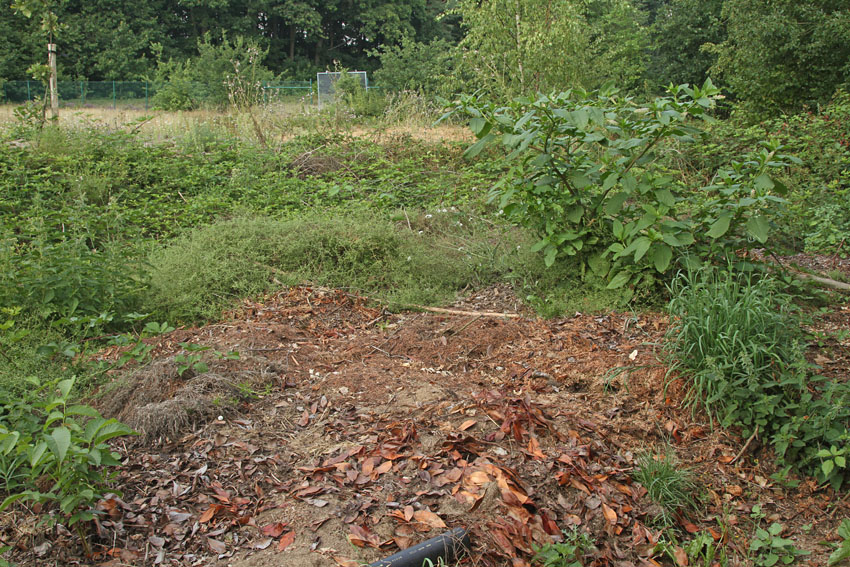 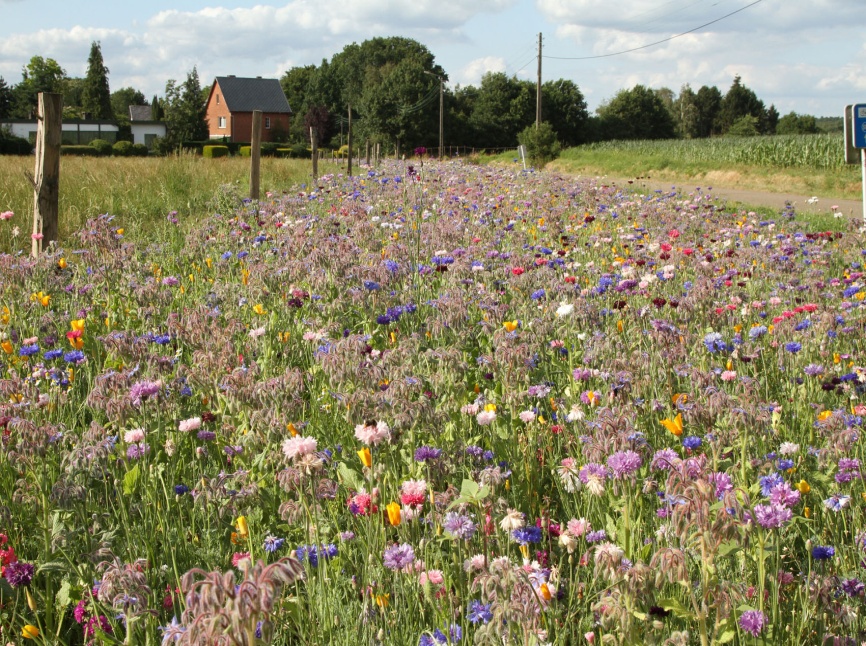 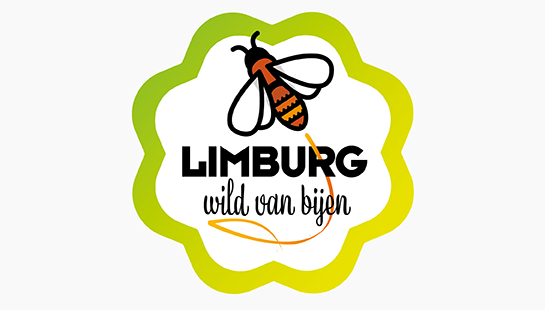 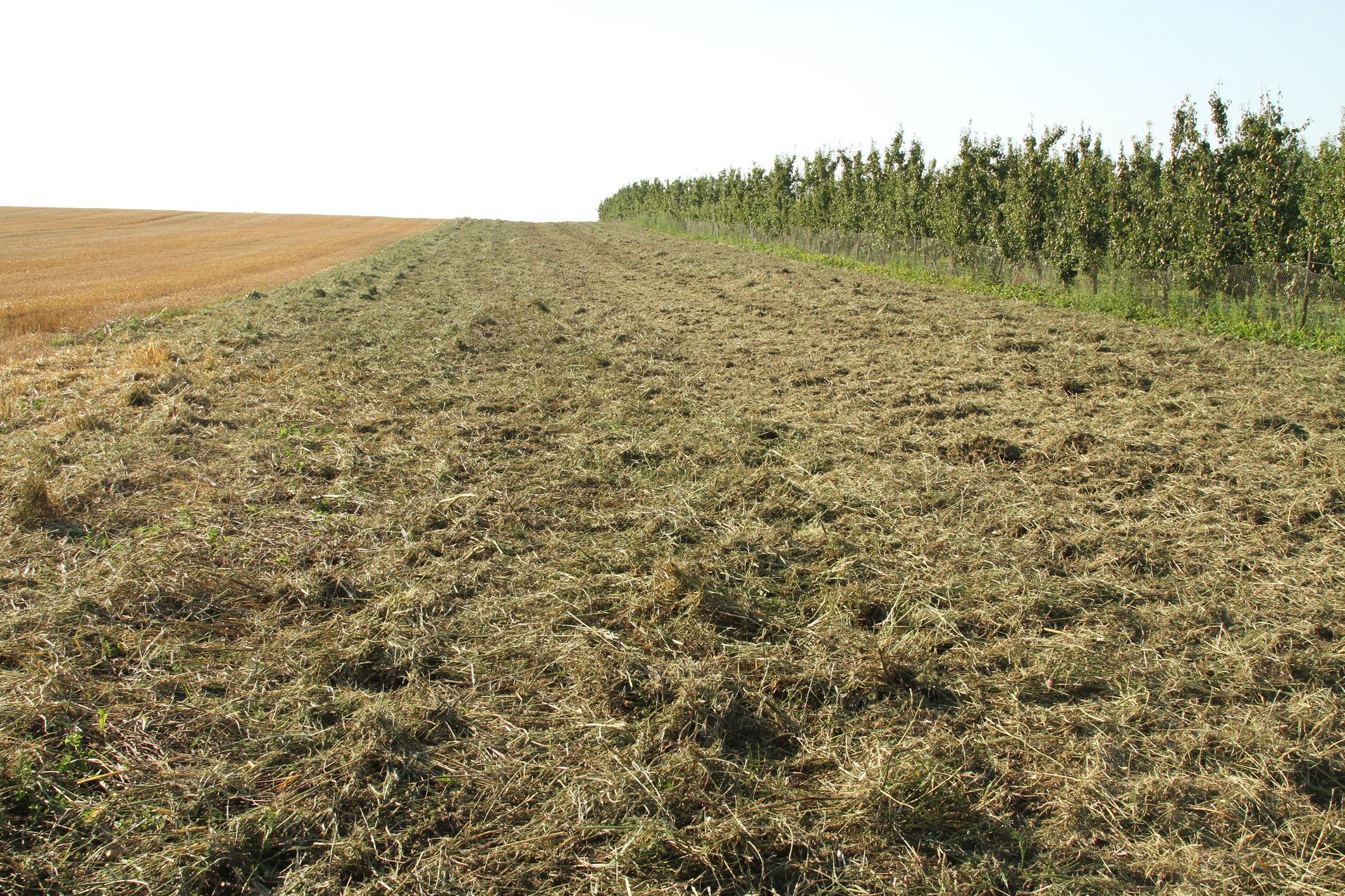 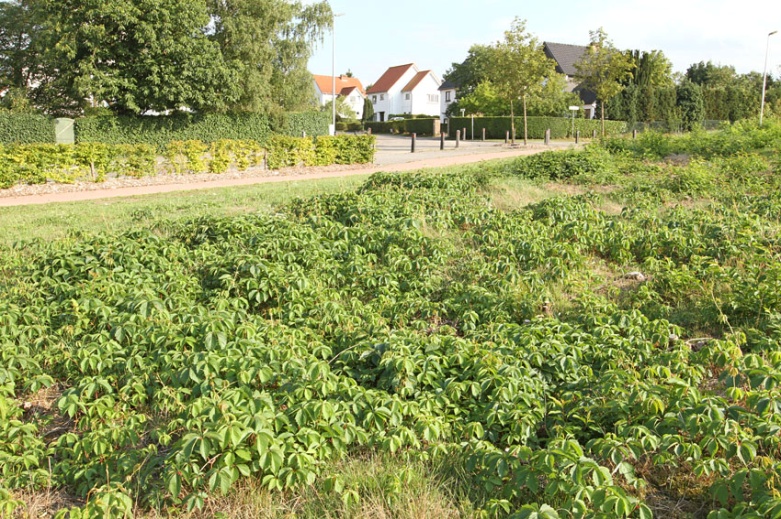 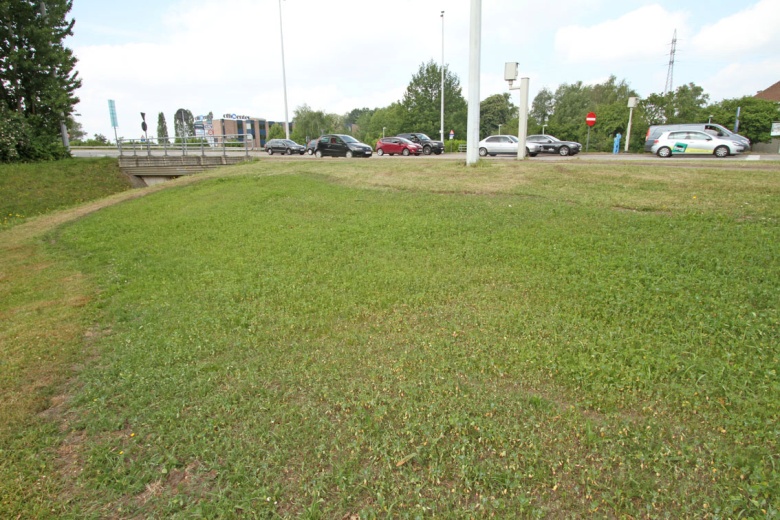 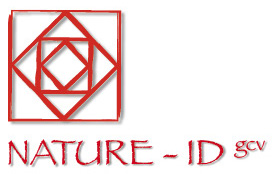 Wilde bijen: project - communicatie
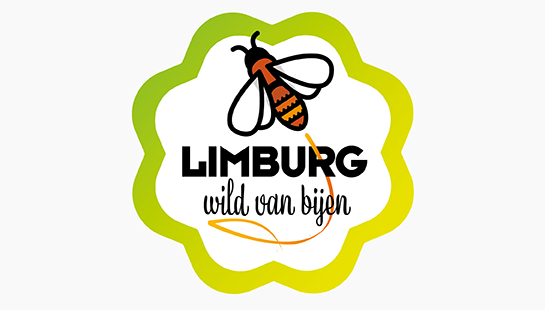 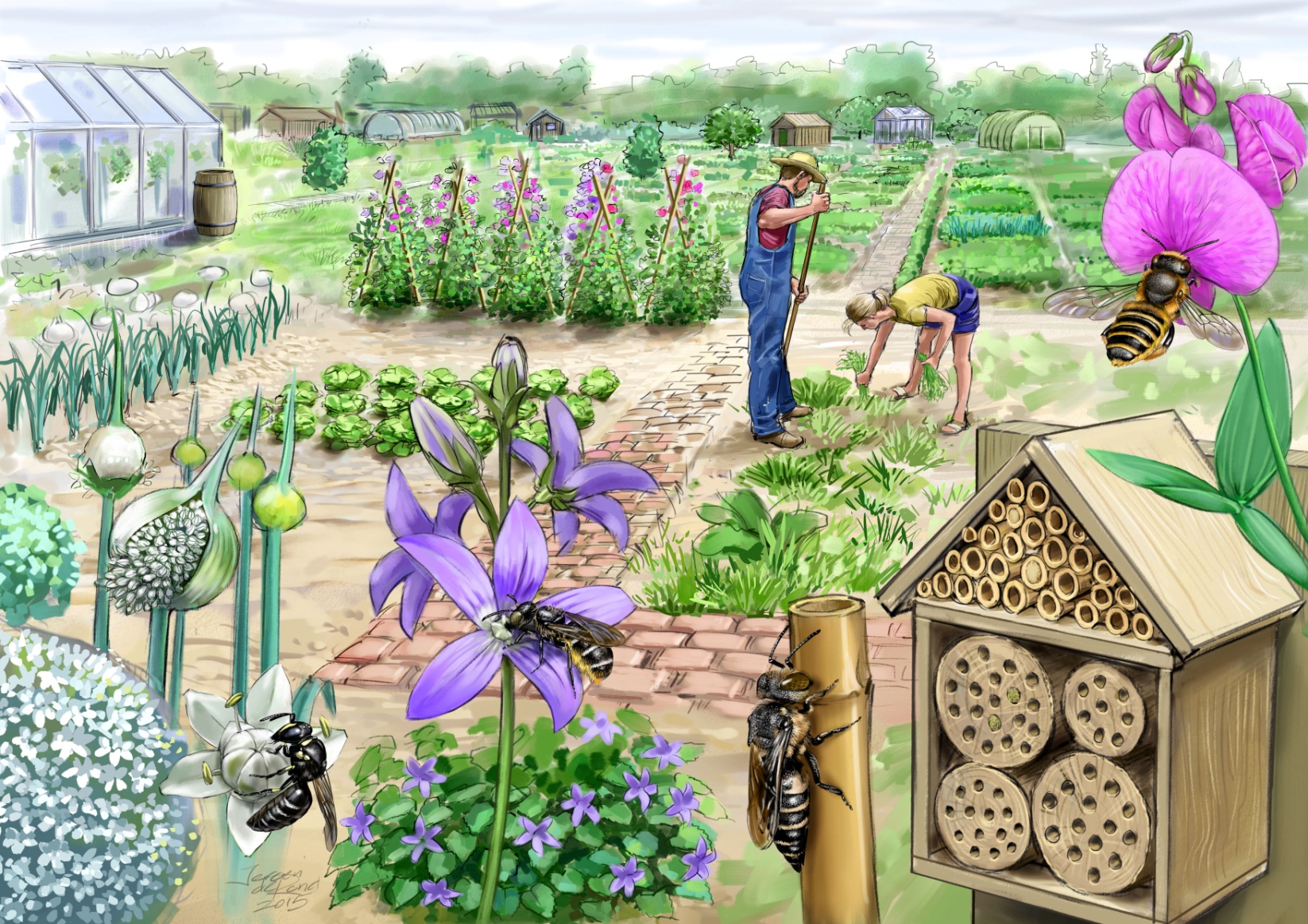 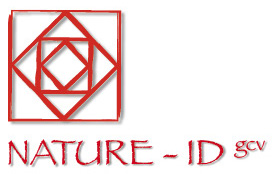 Wilde bijen: project - communicatie
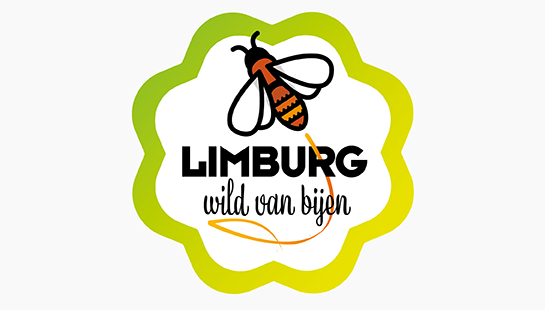 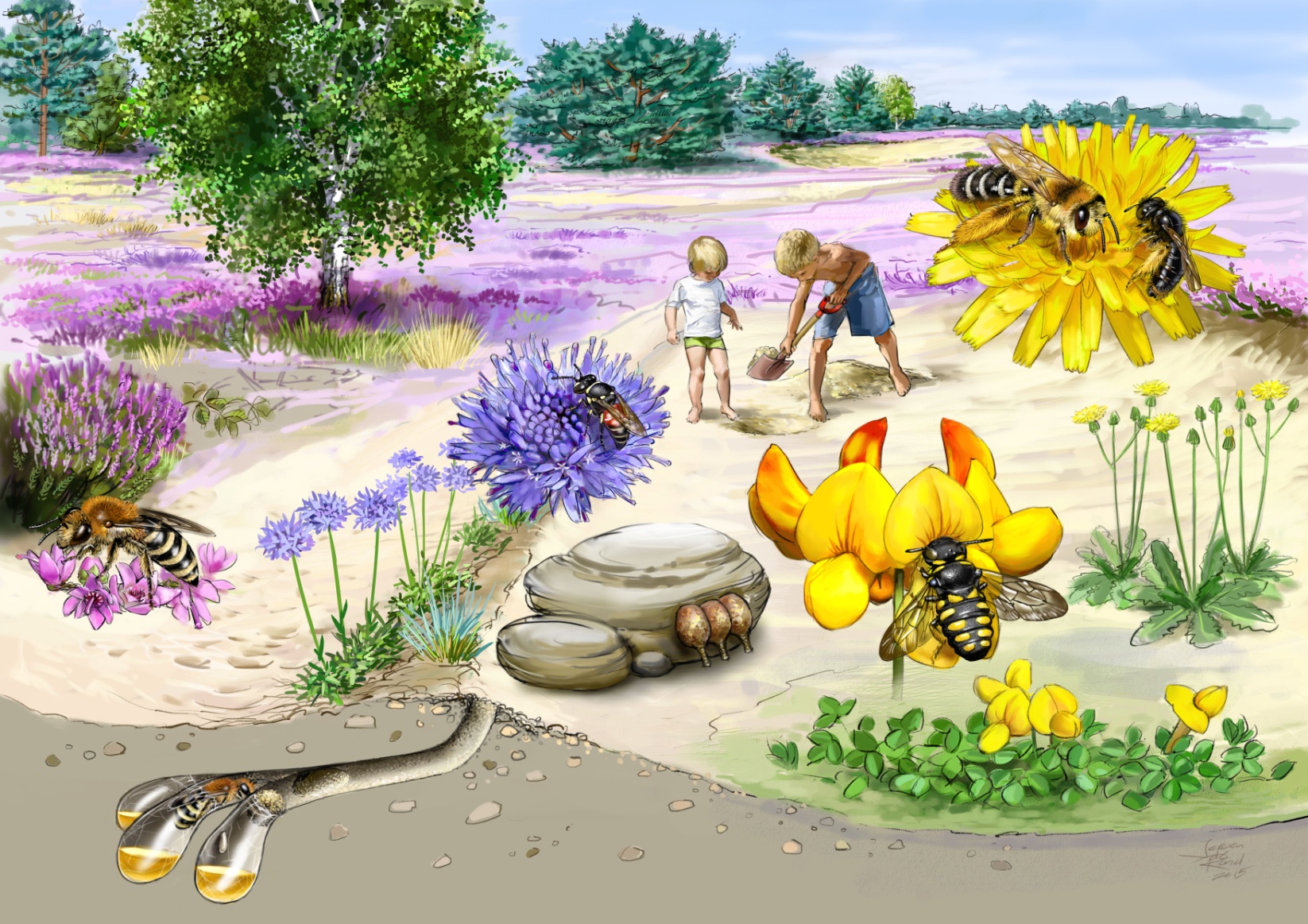 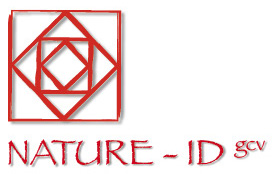 Wilde bijen: project - communicatie
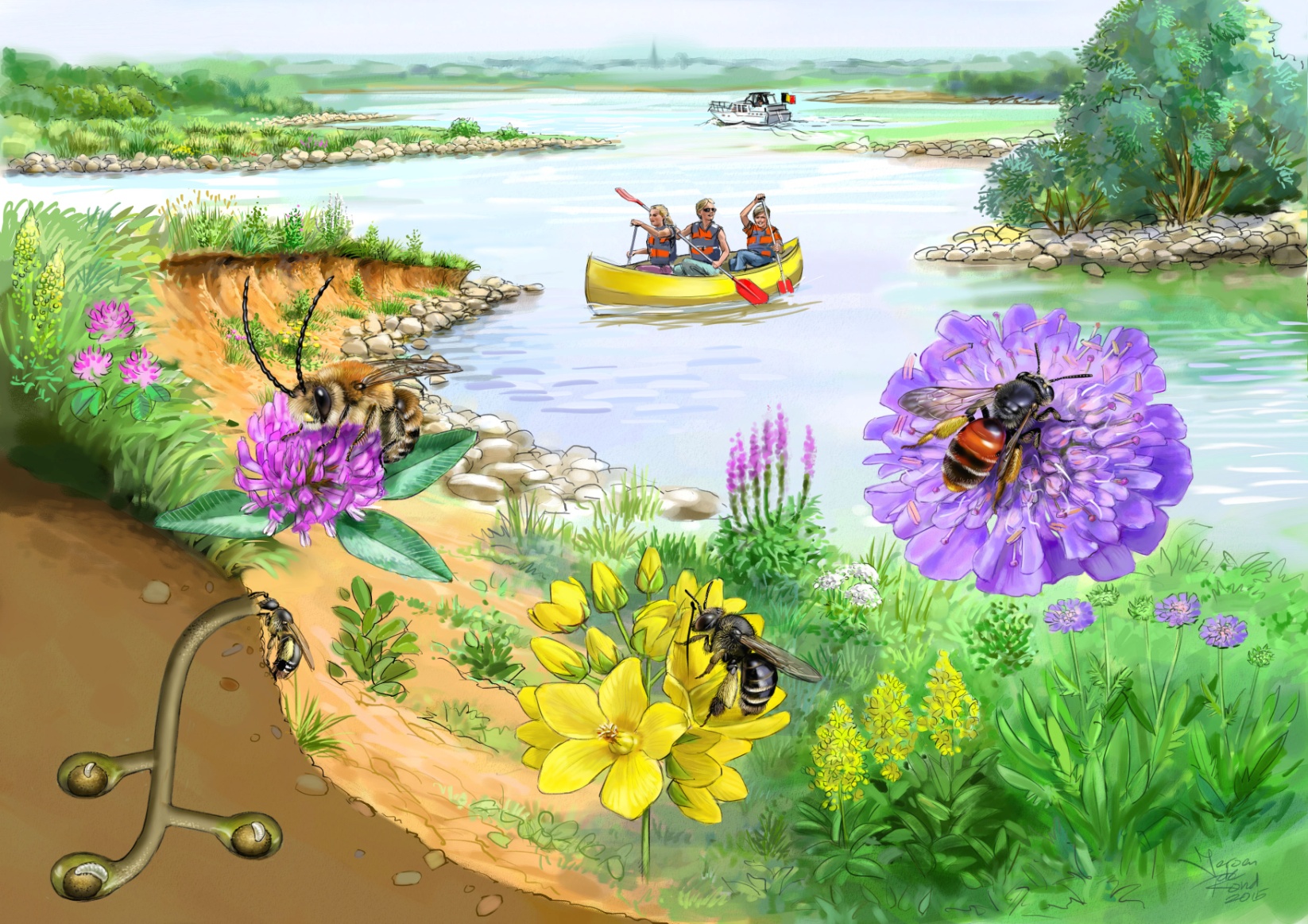 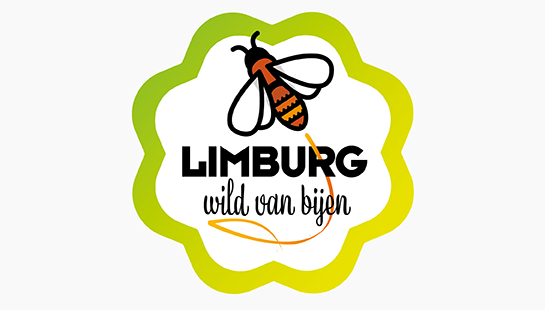 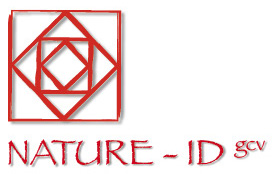 Wilde bijen: project - communicatie
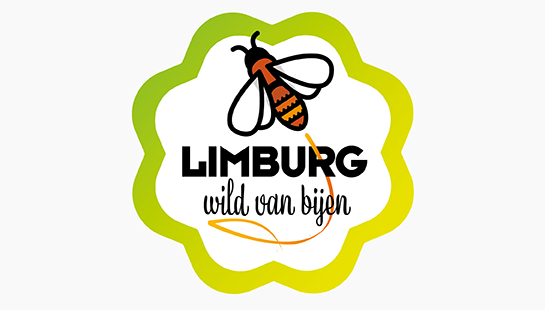 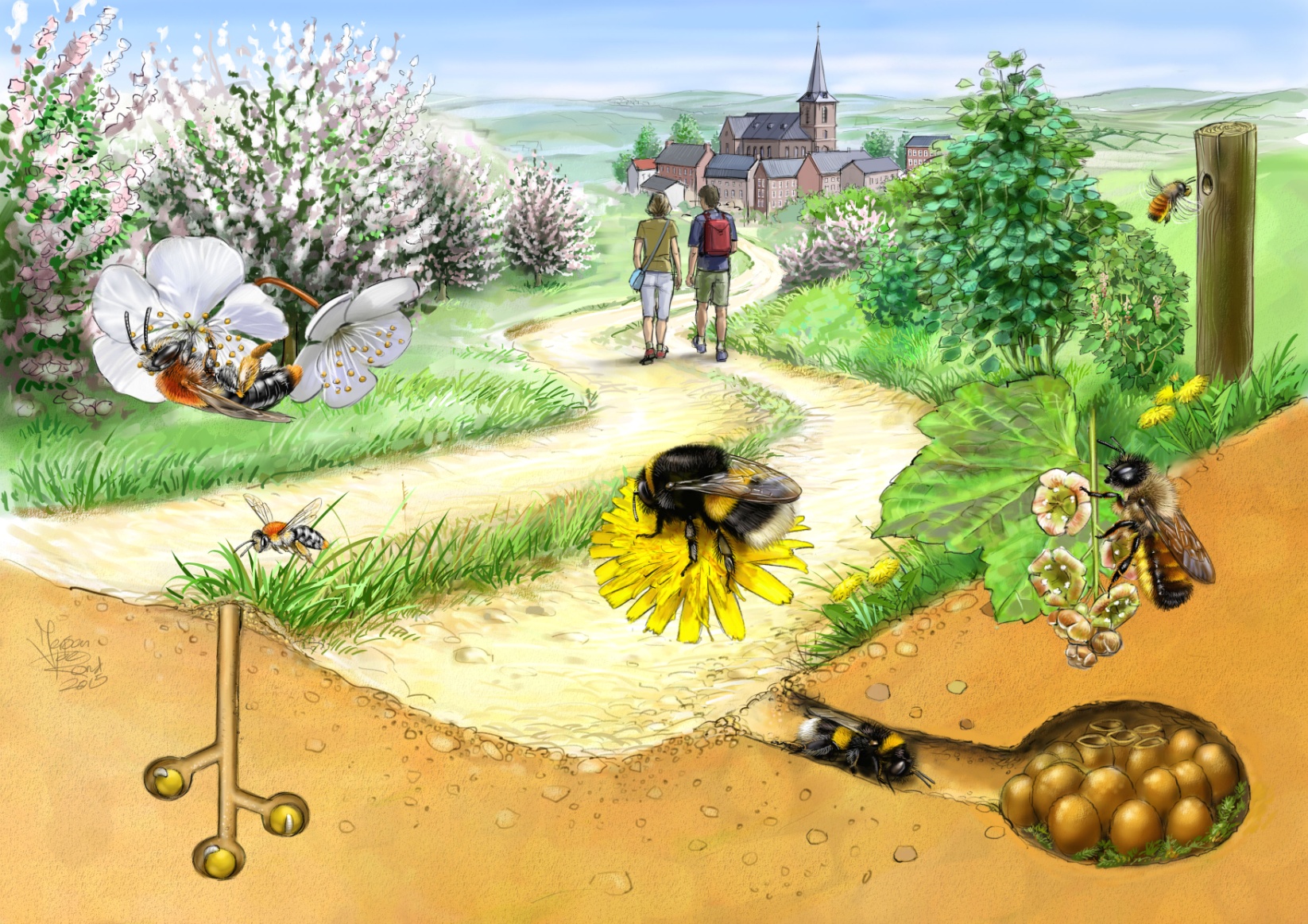 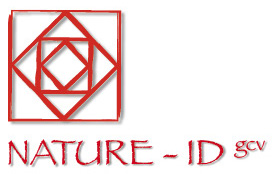 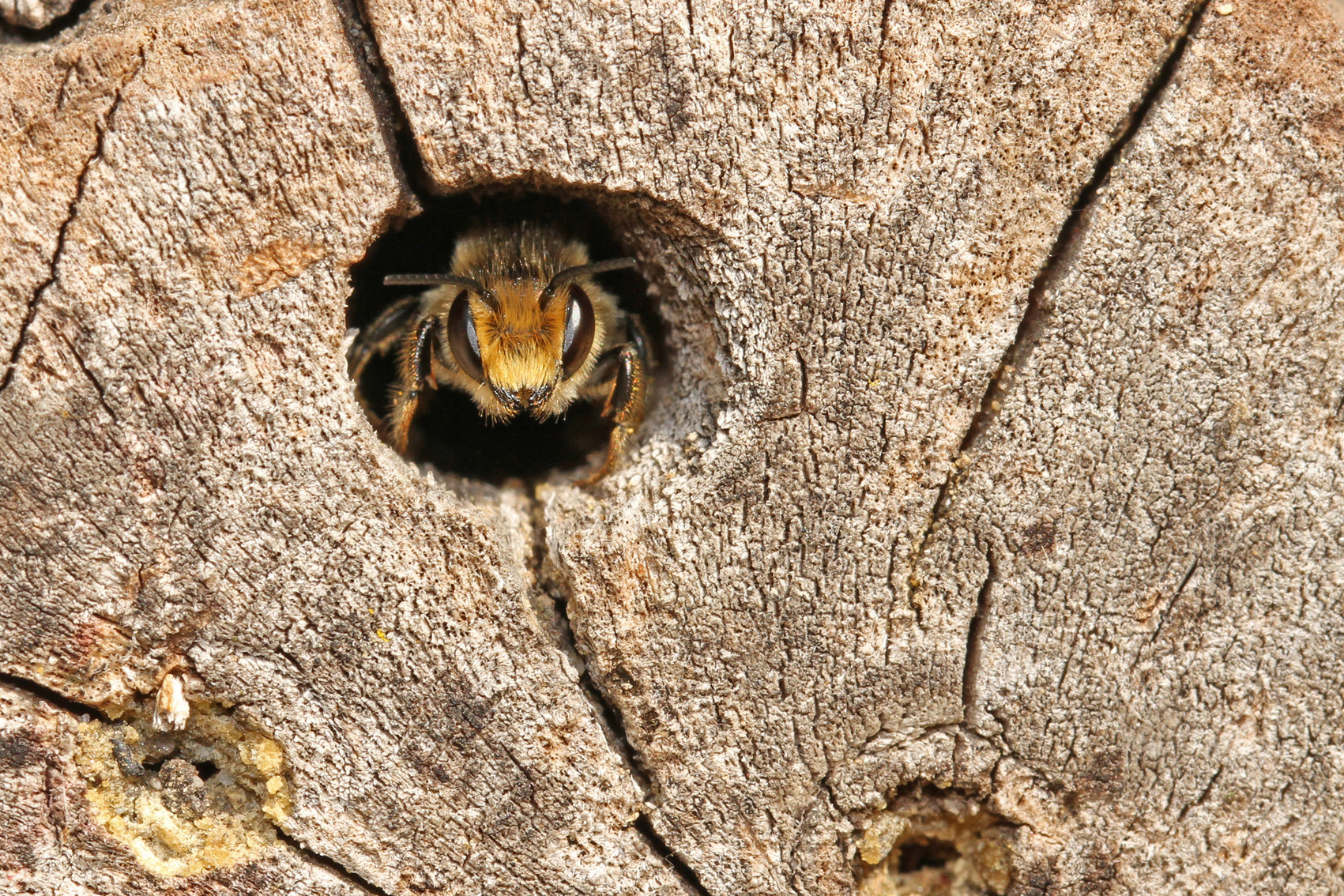 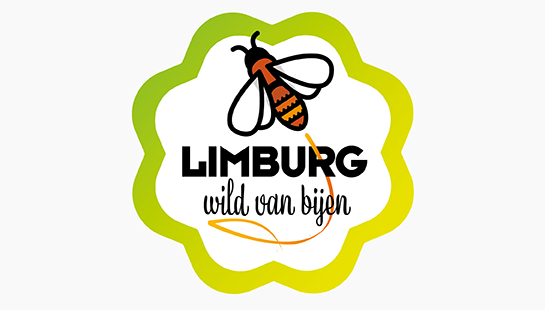 VRAGEN ?